Well-being dice challenge!
To play the wellbeing dice challenge you will need a dice. Alternatively you could ask your parents/carers to give you a different number each day.
 
Throw the dice each day. Look at slide 2 - you will need to complete the task of the number thrown on your dice. 
 
Enjoy improving your wellbeing!
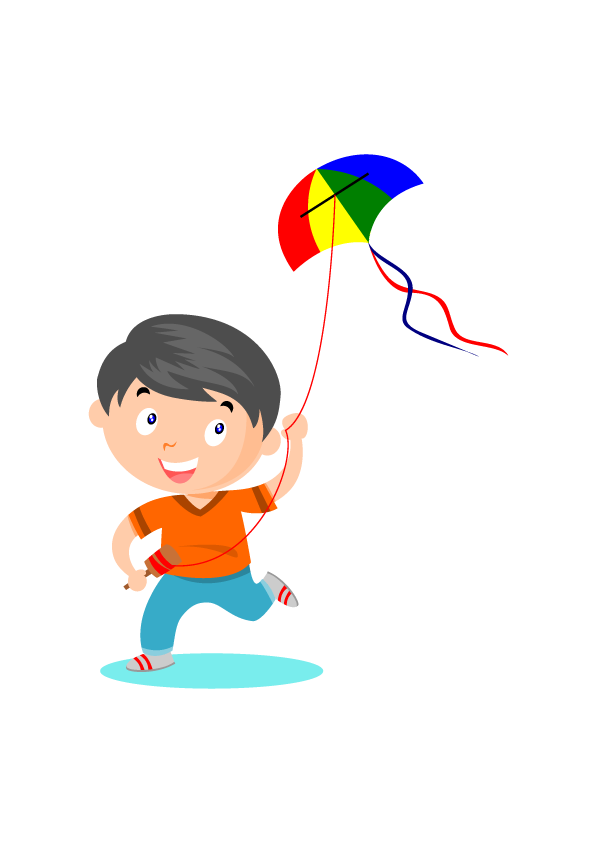 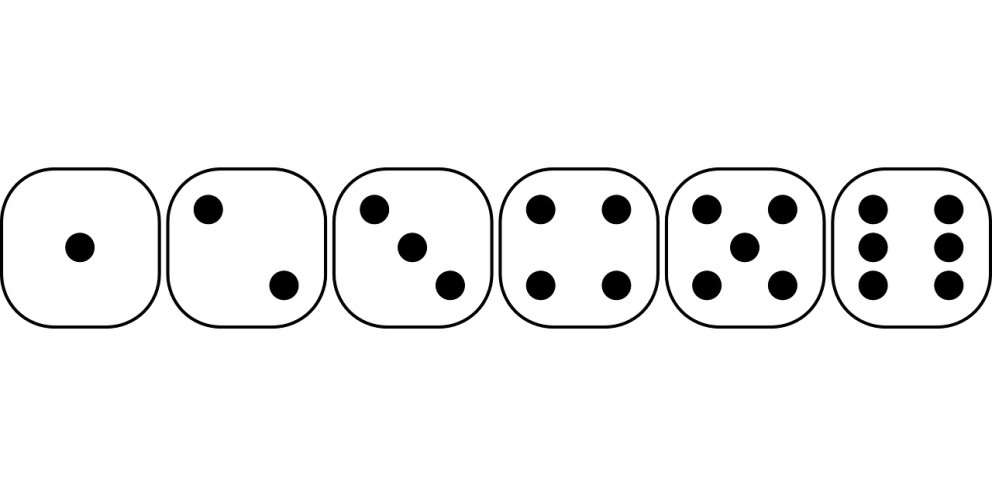 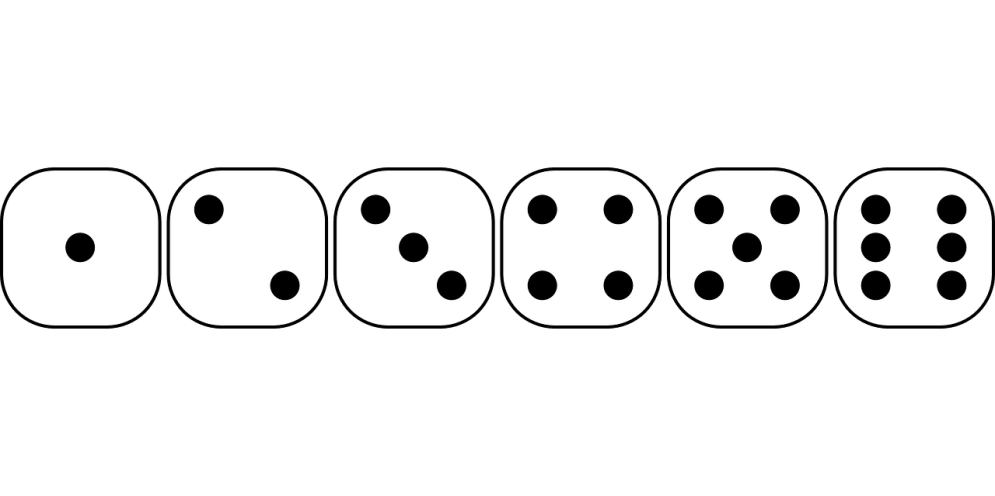 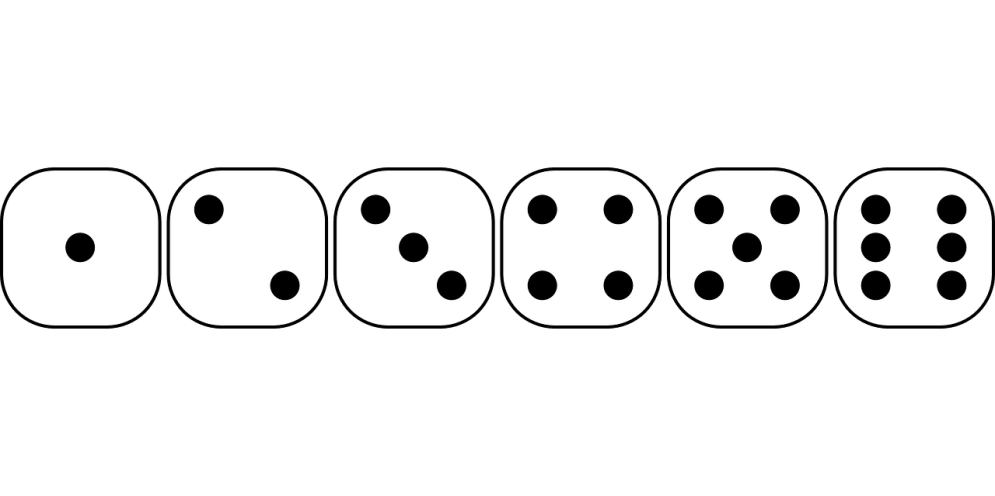 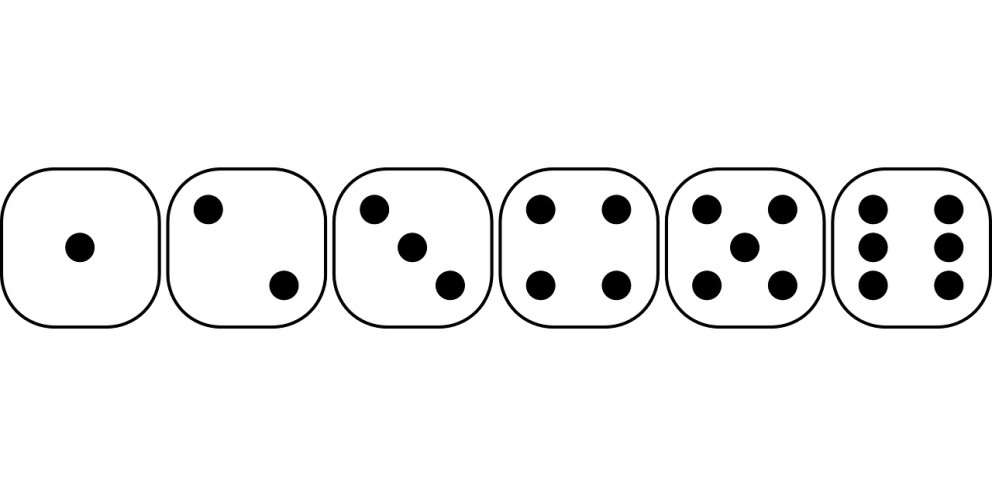 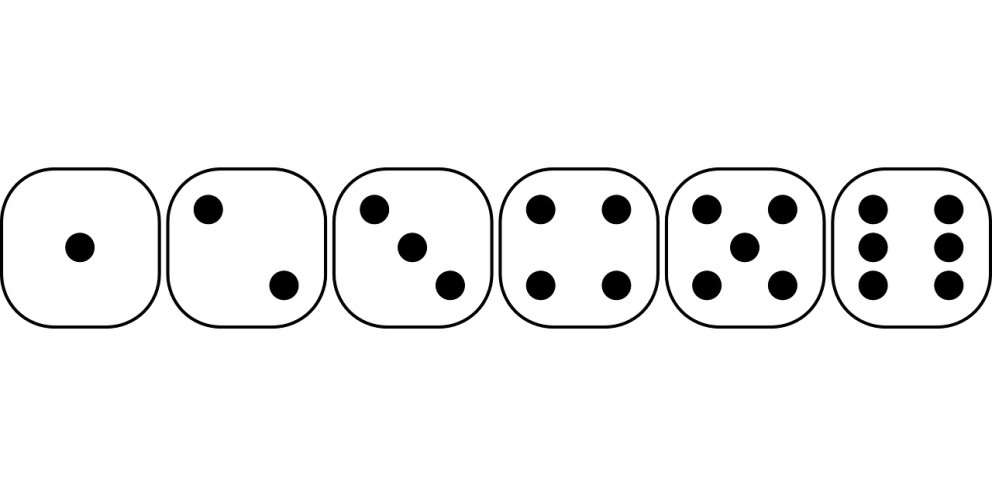 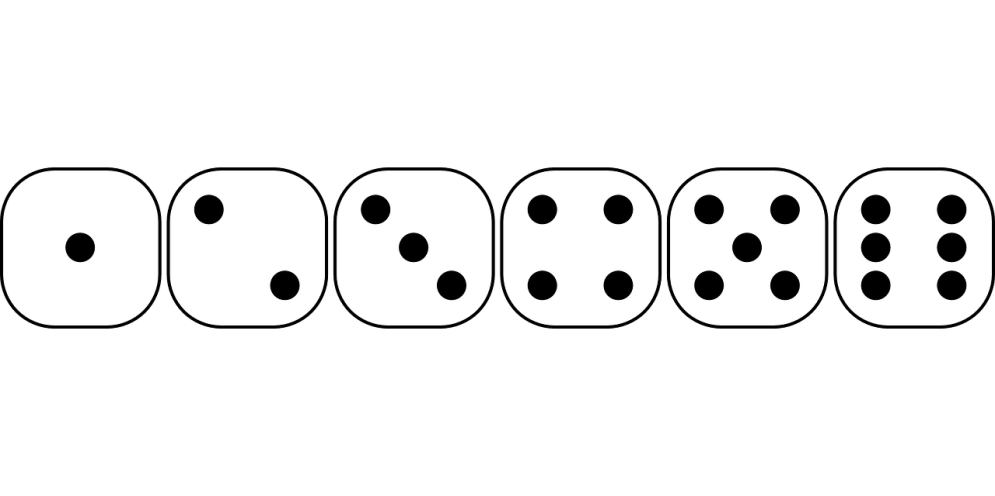